4.1 Forms in which evidence is typically encountered in decision-making
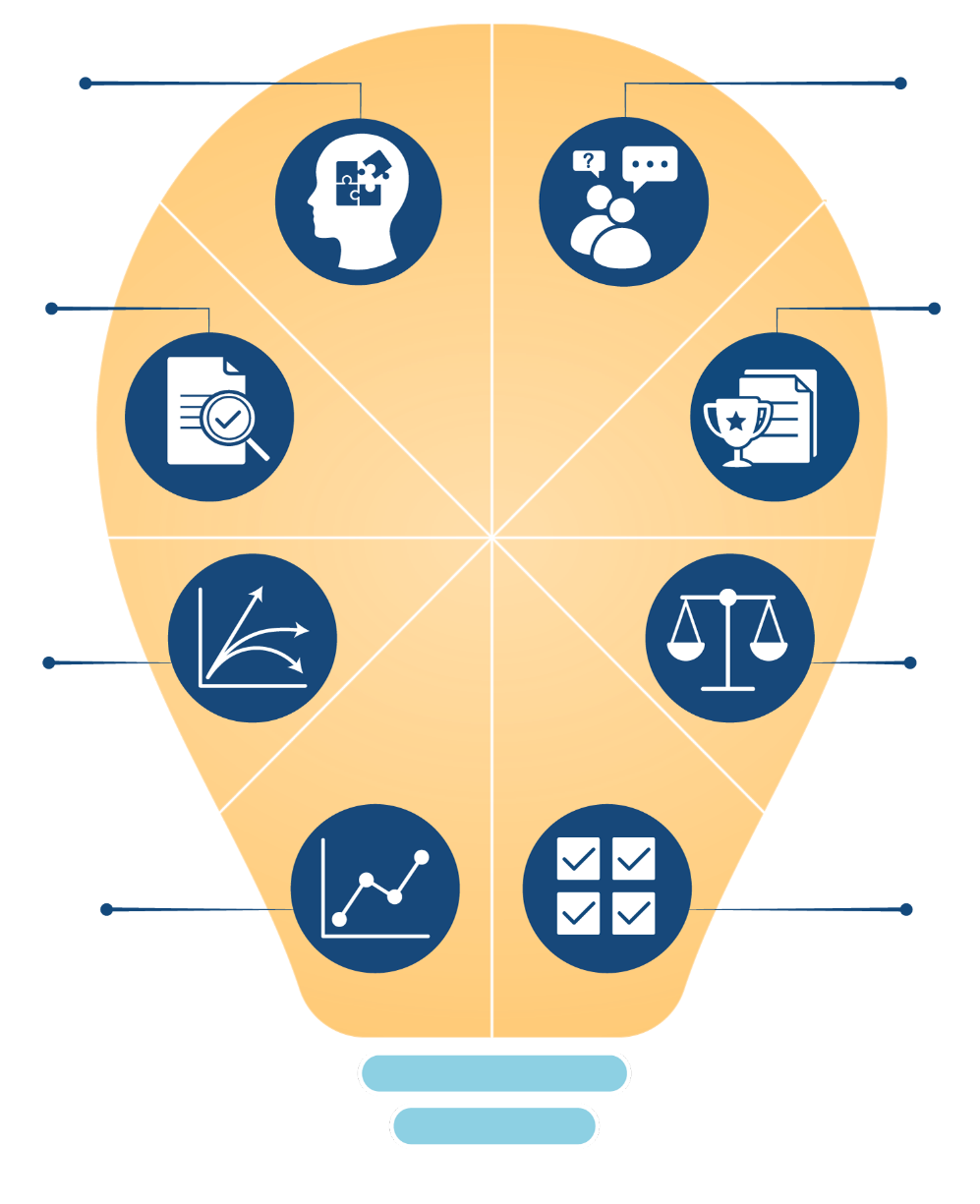 Behavioural /
implementation
research



Evaluation





Modeling


Data analytics
Qualitative
insights



Evidence
synthesis



Technology
assessment/
cost-effectiveness
analysis

Guidelines
1
[Speaker Notes: We use the term ‘evidence’ as a short form for ‘research evidence,’ recognizing that there are many other types of evidence (e.g., evidence that individuals themselves derive from their own lived experiences and evidence considered in a law court) and that evidence is one of many factors that can influence a decision. We define each of these terms in exhibit 4.2 and return to how different types of evidence are better suited to answer different types of questions related to a decision (see exhibit 4.5) and to play different roles in what has been called an ‘evidence ecosystem’ (see exhibit 4.11).
 
This is not a mutually exclusive and collectively exhaustive list. An evaluation featuring a randomized controlled trial (row 3), for example, may also present evidence that draws on data analytics, qualitative research and a cost-effectiveness analysis (rows 1, 5 and 7). Also, a case study may draw on both qualitative research about experiences and preferences (row 5) as well as quantitative evidence based on data analytics, monitoring and evaluation (rows 1-3). Moreover, there are many ways to organize types of quantitative and qualitative research.]